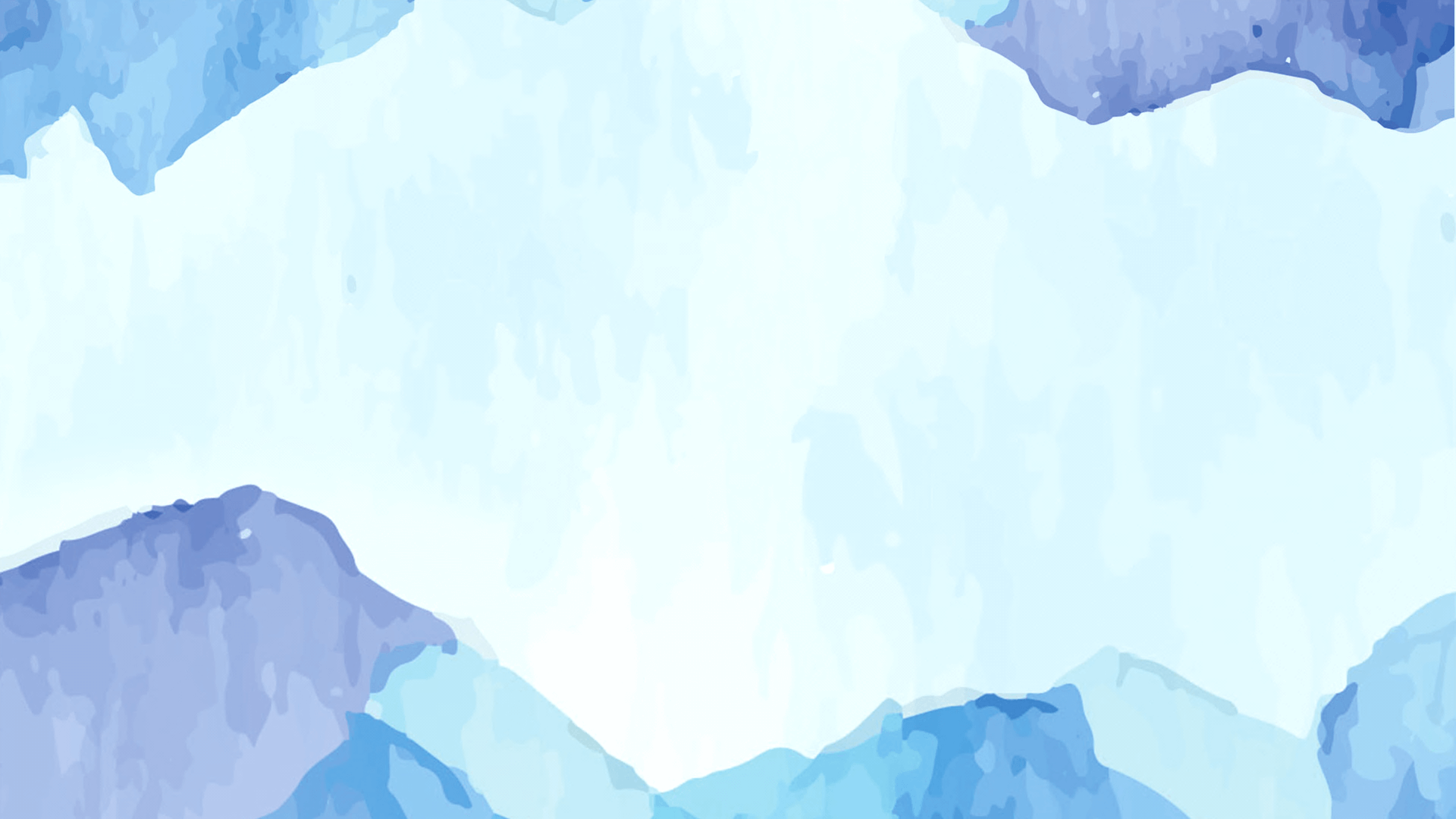 Please replace text, click add relevant headline, can copy your content to this directly. Headline.
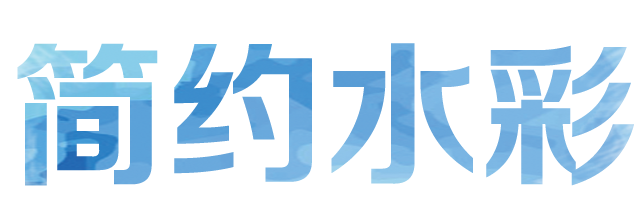 WORK REPORT
简约
通用
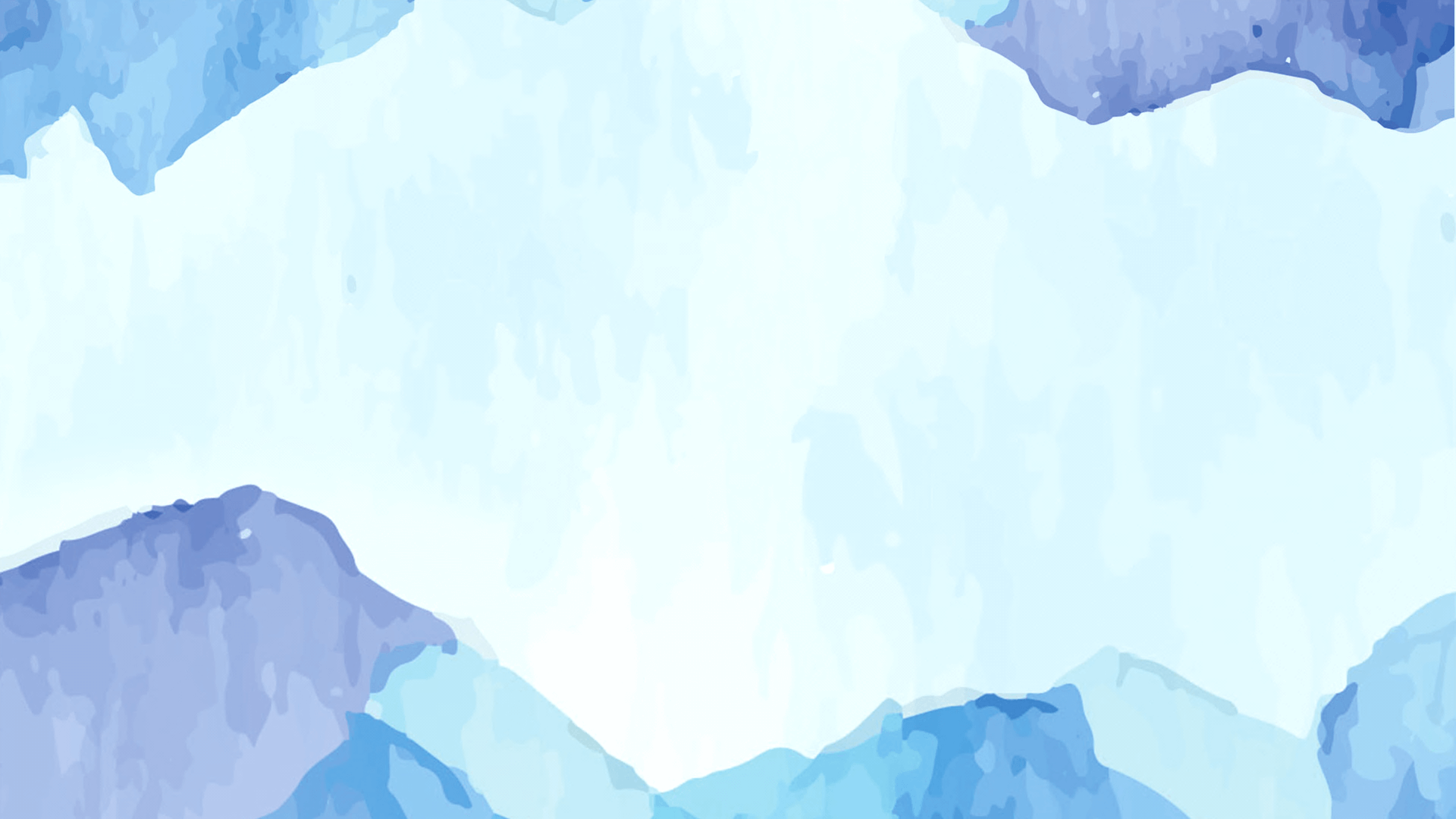 目录
01
02
03
04
单击此处添加文字模板
单击此处添加文字模板
单击此处添加文字模板
单击此处添加文字模板
CONTENTS
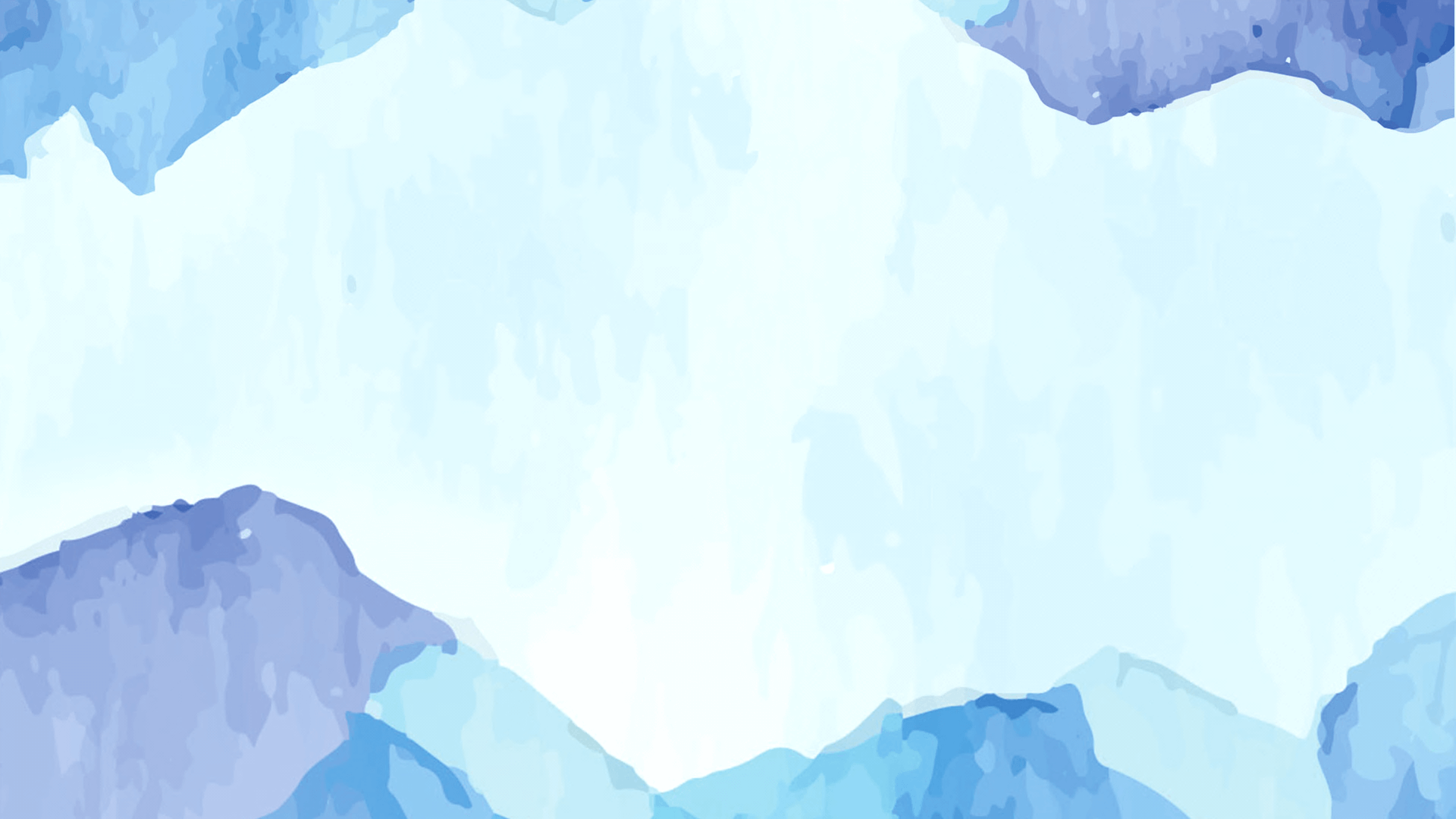 01
THE FIRST
加入标题描述
添加相关标题文字添加相关标题文字相关标题文字
添加相关标题文字添加相关标题文字相关标题文字
标题
1
加入标题描述
2
标题
3
单击此处可编辑内容，根据您的需要自由拉伸文本框大小单击此处可编辑内容，根据您的需要自由拉伸文
单击此处可编辑内容，根据您的需要自由拉伸文本框大小单击此处可编辑内容，根据您的需要自由拉伸文
4
标题
单击此处可编辑内容，根据您的需要自由拉伸文本框大小单击此处可编辑内容，根据您的需要自由拉伸文
单击此处可编辑内容，根据您的需要自由拉伸文本框大小单击此处可编辑内容，根据您的需要自由拉伸文
标题
加入标题描述
加入标题
加入标题
加入标题
单击此处可编辑内容，根据您的需要自由拉伸文本框大小单击此处可编辑内容，根据您的需要自由拉伸文
单击此处可编辑内容，根据您的需要自由拉伸文本框大小单击此处可编辑内容，根据您的需要自由拉伸文
单击此处可编辑内容，根据您的需要自由拉伸文本框大小单击此处可编辑内容，根据您的需要自由拉伸文
单击编辑标题
单击编辑标题
单击编辑标题
单击编辑标题
单击编辑标题
单击编辑标题
加入标题描述
单击此处可编辑内容，根据您的需要自由拉伸文本框大小
单击此处可编辑内容，根据您的需要自由拉伸文本框大小
单击此处可编辑内容，根据您的需要自由拉伸文本框大小
单击此处可编辑内容，根据您的需要自由拉伸文本框大小
单击此处可编辑内容，根据您的需要自由拉伸文本框大小
单击此处可编辑内容，根据您的需要自由拉伸文本框大小
2018
加入标题描述
2012
2013
2014
2015
2016
2017
单击此处可编辑内容，根据您的需要自由拉伸文本框大小单击此处可编辑内容，根据您的需要自由拉伸文
单击此处可编辑内容，根据您的需要自由拉伸文本框大小单击此处可编辑内容，根据您的需要自由拉伸文
单击此处可编辑内容，根据您的需要自由拉伸文本框大小单击此处可编辑内容，根据您的需要自由拉伸文
单击此处可编辑内容，根据您的需要自由拉伸文本框大小单击此处可编辑内容，根据您的需要自由拉伸文
点击添加标题
点击添加标题
点击添加标题
您的内容打在这里，或者通过复制您的文本后，在此框中选择粘贴，并选择只保留文字。
您的内容打在这里，或者通过复制您的文本后，在此框中选择粘贴，并选择只保留文字。
您的内容打在这里，或者通过复制您的文本后，在此框中选择粘贴，并选择只保留文字。
加入标题描述
标题文字
标题文字
标题文字
标题文字
标题文字
点击添加标题
点击添加标题
您的内容打在这里，或者通过复制您的文本后，在此框中选择粘贴，并选择只保留文字。
您的内容打在这里，或者通过复制您的文本后，在此框中选择粘贴，并选择只保留文字。
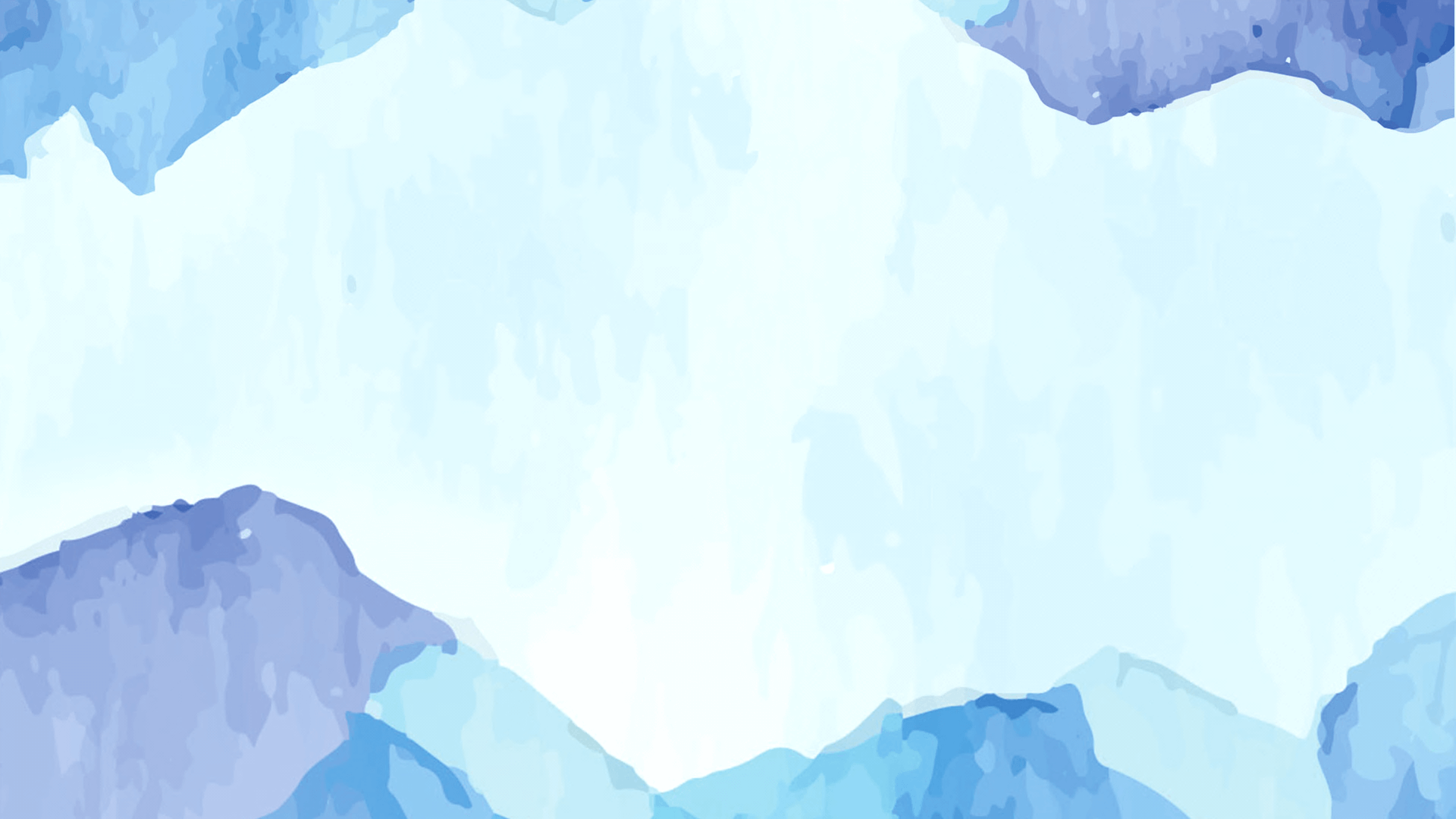 01
THE FIRST
加入标题描述
添加相关标题文字添加相关标题文字相关标题文字
添加相关标题文字添加相关标题文字相关标题文字
您的内容打在这里，或者通过复制您的文本后，在此框中选择粘贴，并选择只保留文字。您的内容打在这里，或者通过复制您的文本后，在此框中选择粘贴，并选择只保留文字。
加入标题描述
您的内容打在这里，或者通过复制您的文本后，在此框中选择粘贴，并选择只保留文字。您的内容打在这里，或者通过复制您的文本后，在此框中选择粘贴，并选择只保留文字。
45%
70%
您的内容打在这里，或者通过复制您的文本后，在此框中选择粘贴，并选择只保留文字。您的内容打在这里，或者通过复制您的文本后，在此框中选择粘贴，并选择只保留文字。
30%
10%
单击输入标题内容
单击输入标题内容
请在此处输入您的文本，或者复制您的文本粘贴到此处
请在此处输入您的文本，或者复制您的文本粘贴到此处
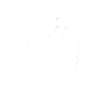 加入标题描述
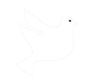 单击输入标题内容
单击输入标题内容
TEXT
HERE
请在此处输入您的文本，或者复制您的文本粘贴到此处
请在此处输入您的文本，或者复制您的文本粘贴到此处
请在此处输入您的文本请在此处输入您的文本请在此处输入您的文本请在此处输入您的文本请在
请在此处输入您的文本请在此处输入您的文本请在此处输入您的文本请在此处输入您的文本请在
加入标题描述
文字
文字
请在此处输入您的文本请在此处输入您的文本请在此处输入您的文本请在此处输入您的文本请在
请在此处输入您的文本请在此处输入您的文本请在此处输入您的文本请在此处输入您的文本请在
文字
文字
02
Option here
1
请在此处输入详细的文字介绍信息和简介，表达图表的含义.表达图表的含义.
03
Option here
加入标题描述
01
Option here
2
请在此处输入详细的文字介绍信息和简介，表达图表的含义.表达图表的含义.
04
Option here
3
请在此处输入详细的文字介绍信息和简介，表达图表的含义.表达图表的含义.
4
请在此处输入详细的文字介绍信息和简介，表达图表的含义.表达图表的含义.
加入标题
加入标题
加入标题
单击此处可编辑内容，根据您的需要自由拉伸文本框大小单击此处可编辑内容，根据您的需要自由拉伸文
单击此处可编辑内容，根据您的需要自由拉伸文本框大小单击此处可编辑内容，根据您的需要自由拉伸文
单击此处可编辑内容，根据您的需要自由拉伸文本框大小单击此处可编辑内容，根据您的需要自由拉伸文
加入标题描述
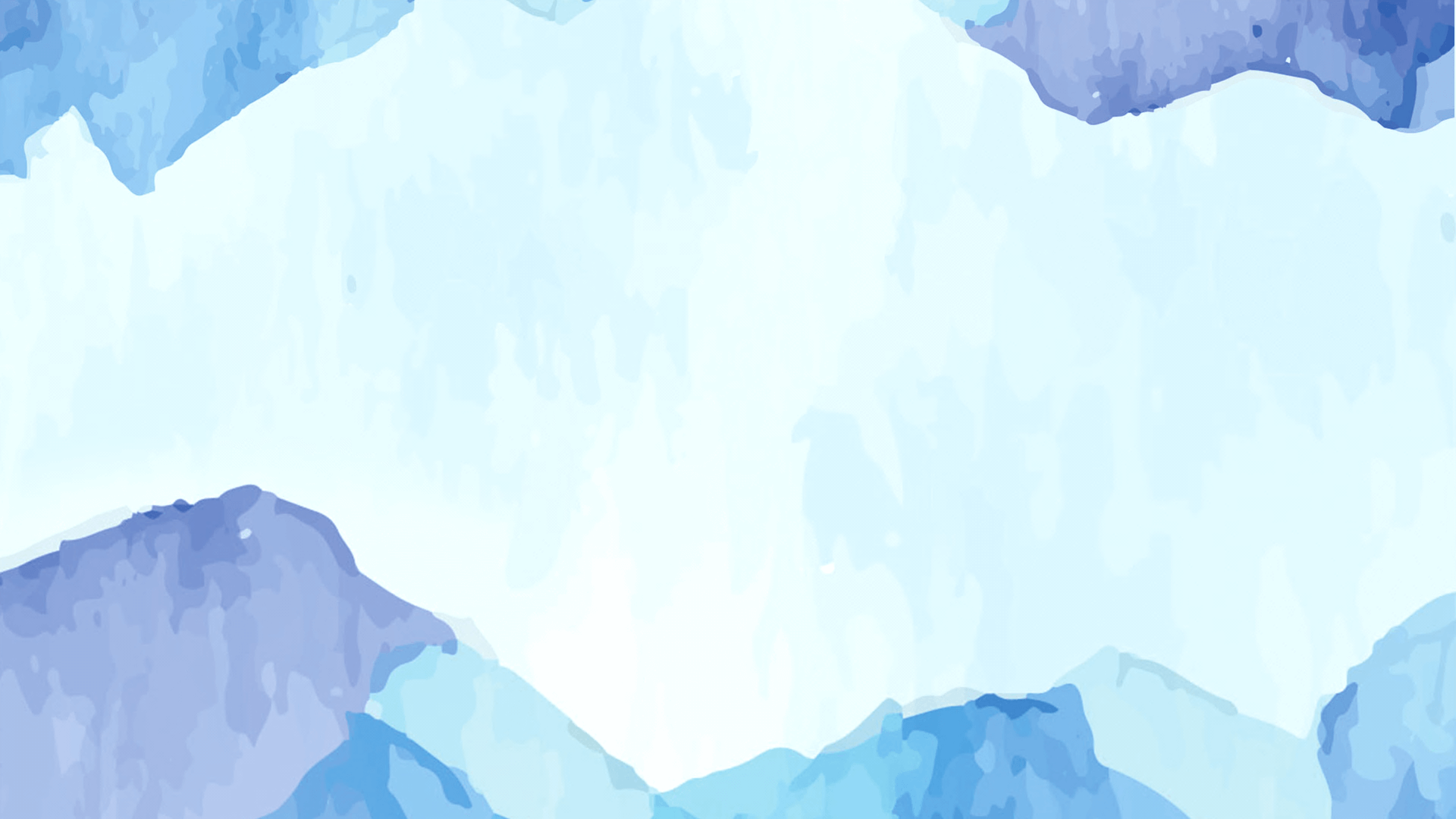 01
THE FIRST
加入标题描述
添加相关标题文字添加相关标题文字相关标题文字
添加相关标题文字添加相关标题文字相关标题文字
加入标题描述
单击此处可编辑内容，根据您的需要自由拉伸文本框大小
单击此处可编辑内容，根据您的需要自由拉伸文本框大小
单击此处可编辑内容，根据您的需要自由拉伸文本框大小
单击此处可编辑内容，根据您的需要自由拉伸文本框大小单击此处可编辑内容，根据您的需要自由拉伸文
加入标题
加入标题
加入标题
单击此处可编辑内容，根据您的需要自由拉伸文本框
加入标题描述
加入标题
单击此处可编辑内容，根据您的需要自由拉伸文本框
加入标题
加入标题
单击此处可编辑内容，根据您的需要自由拉伸文本框
加入标题
单击此处可编辑内容，根据您的需要自由拉伸文本框
加入标题
加入标题
单击此处可编辑内容，根据您的需要自由拉伸文本框大小单击此处可编辑内容，根据您的需要自由拉伸文
单击此处可编辑内容，根据您的需要自由拉伸文本框大小单击此处可编辑内容，根据您的需要自由拉伸文
加入标题描述
单击此处可编辑内容，根据您的需要自由拉伸文本框大小单击此处可编辑内容，根据您的需要自由拉伸文
单击此处可编辑内容，根据您的需要自由拉伸文本框大小单击此处可编辑内容，根据您的需要自由拉伸文
单击此处可编辑内容，根据您的需要自由拉伸文本框大小单击此处可编辑内容，根据您的需要自由拉伸文
单击此处可编辑内容，根据您的需要自由拉伸文本框大小单击此处可编辑内容，根据您的需要自由拉伸文
加入标题
加入标题
加入标题
加入标题
加入标题描述
单击此处可编辑内容，根据您的需要自由拉伸文本框大小单击此处可编辑内容，根据您的需要自由拉伸文
单击此处可编辑内容，根据您的需要自由拉伸文本框大小单击此处可编辑内容，根据您的需要自由拉伸文
单击此处可编辑内容，根据您的需要自由拉伸文本框大小单击此处可编辑内容，根据您的需要自由拉伸文
单击此处可编辑内容，根据您的需要自由拉伸文本框大小单击此处可编辑内容，根据您的需要自由拉伸文
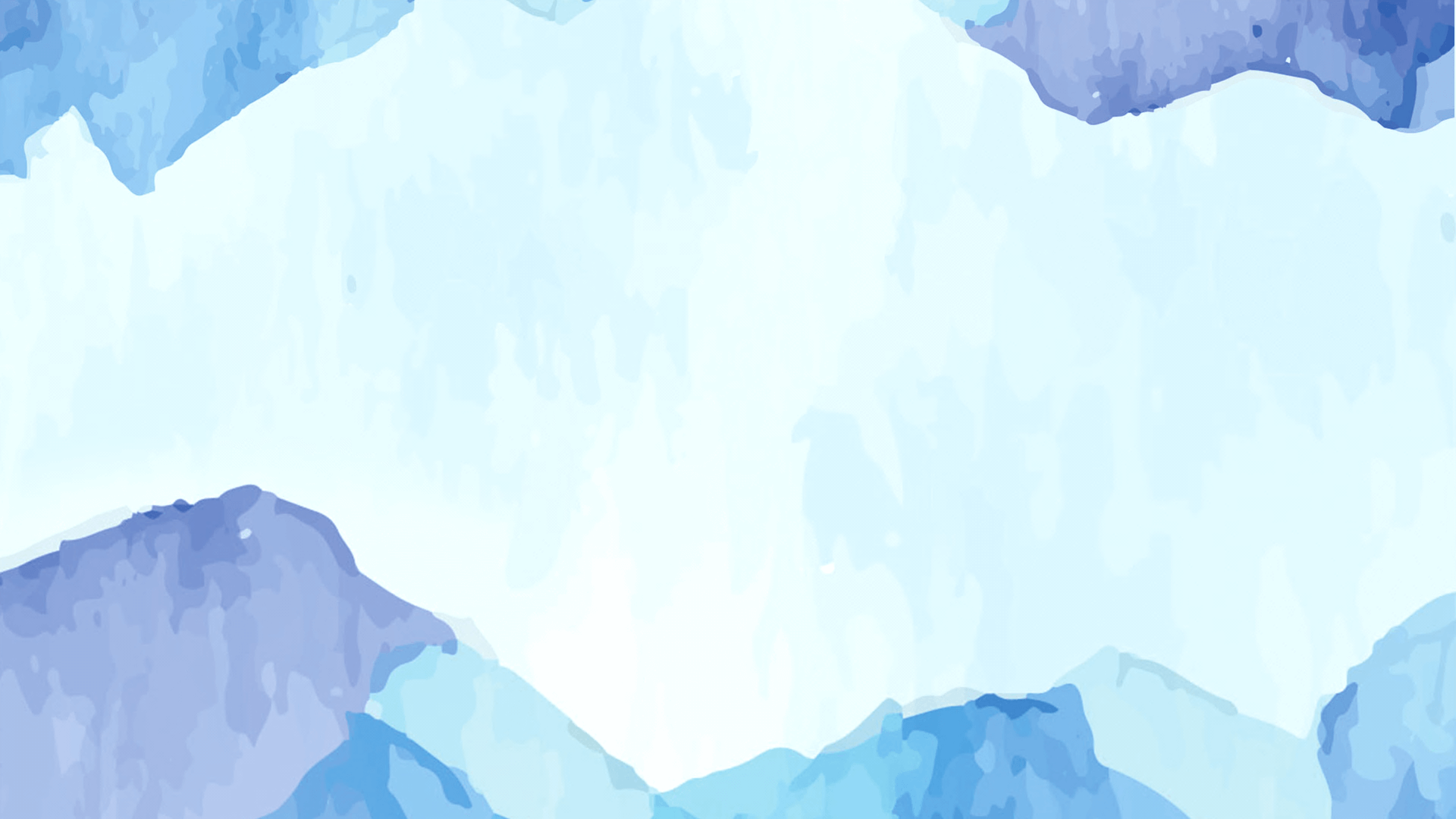 01
THE FIRST
加入标题描述
添加相关标题文字添加相关标题文字相关标题文字
添加相关标题文字添加相关标题文字相关标题文字
我们工作室致力于专业PPT模板的发布，课件及汇报PPT的美化，并为您提供专业的PPT个性定制服务.
我们工作室致力于专业PPT模板的发布，课件及汇报PPT的美化，并为您提供专业的PPT个性定制服务.
我们工作室致力于专业PPT模板的发布，课件及汇报PPT的美化，并为您提供专业的PPT个性定制服务.
我们工作室致力于专业PPT模板的发布，课件及汇报PPT的美化，并为您提供专业的PPT个性定制服务.
加入标题描述
此处添加标题内容
点击此处添加内容
点击此处添加内容
此处添加标题内容
点击此处添加内容
点击此处添加内容
加入标题描述
此处添加标题内容
点击此处添加内容
点击此处添加内容
此处添加标题内容
点击此处添加内容
点击此处添加内容
加入标题描述
加入标题
加入标题
加入标题
加入标题
单击此处可编辑内容，根据您的需要自由拉伸文本框大小单击此处可编辑内容，根据您的需要自由拉伸文
单击此处可编辑内容，根据您的需要自由拉伸文本框大小单击此处可编辑内容，根据您的需要自由拉伸文
单击此处可编辑内容，根据您的需要自由拉伸文本框大小单击此处可编辑内容，根据您的需要自由拉伸文
单击此处可编辑内容，根据您的需要自由拉伸文本框大小单击此处可编辑内容，根据您的需要自由拉伸文
加入标题描述
单击此处可编辑内容，根据您的需要自由拉
伸文本框大小单击此处可编辑内容，根据您的需要自由拉伸文
单击此处可编辑内容，根据您的需要自由拉
伸文本框大小单击此处可编辑内容，根据您的需要自由拉伸文
01
03
单击此处可编辑内容，根据您的需要自由拉
伸文本框大小单击此处可编辑内容，根据您的需要自由拉伸文
04
单击此处可编辑内容，根据您的需要自由拉
伸文本框大小单击此处可编辑内容，根据您的需要自由拉伸文
02
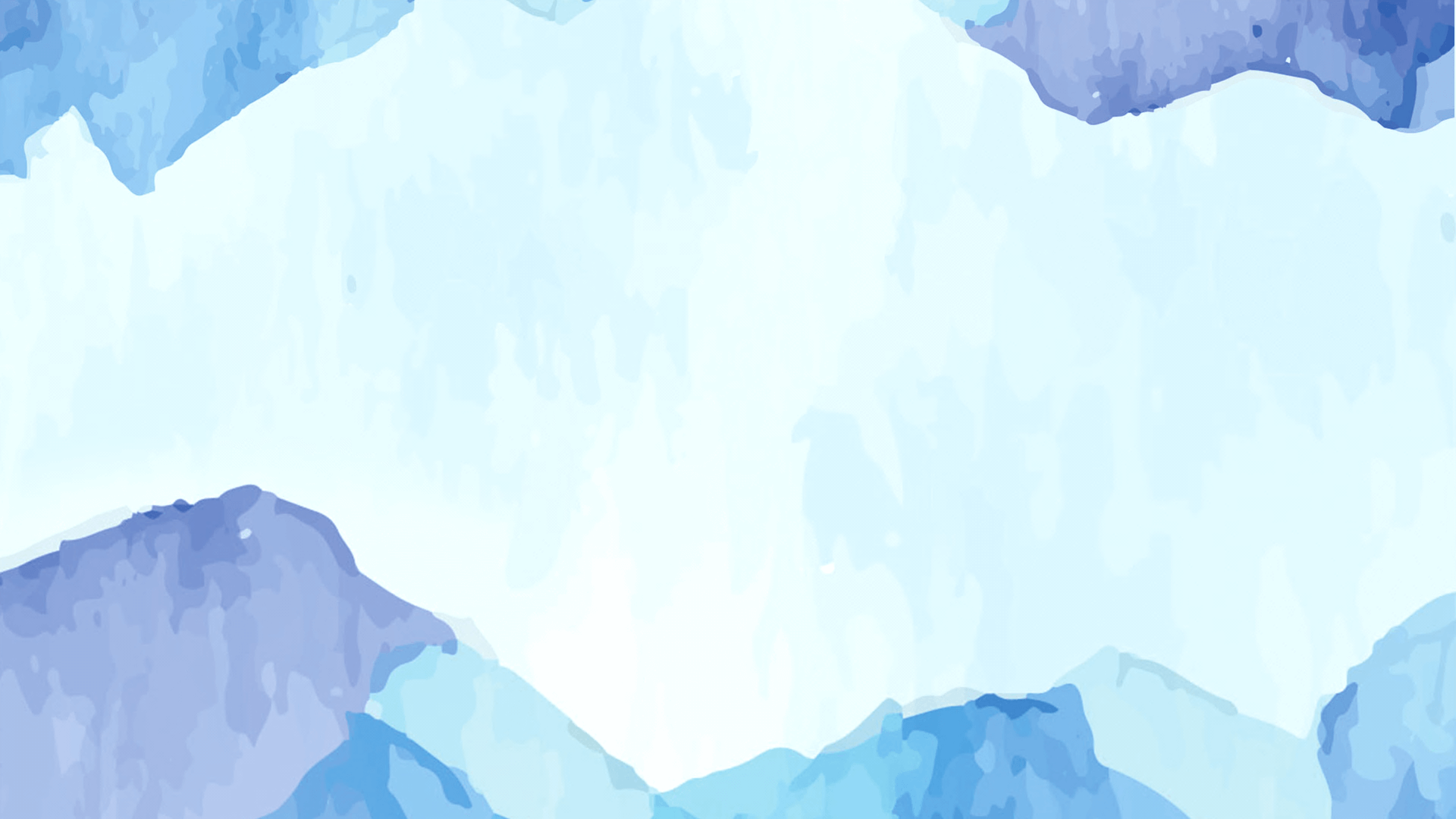 Please replace text, click add relevant headline, can copy your content to this directly. Headline.
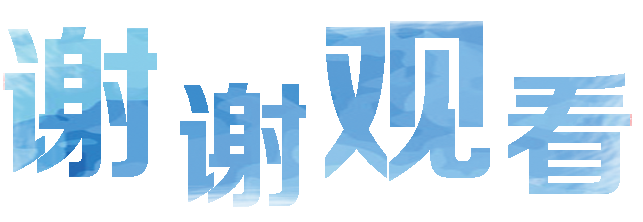 WORK REPORT
简约
通用
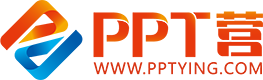 10000+套精品PPT模板全部免费下载
PPT营
www.pptying.com
[Speaker Notes: 模板来自于 https://www.pptying.com    【PPT营】]